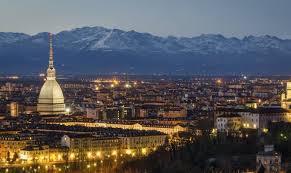 Our school trip to turin
On the coach
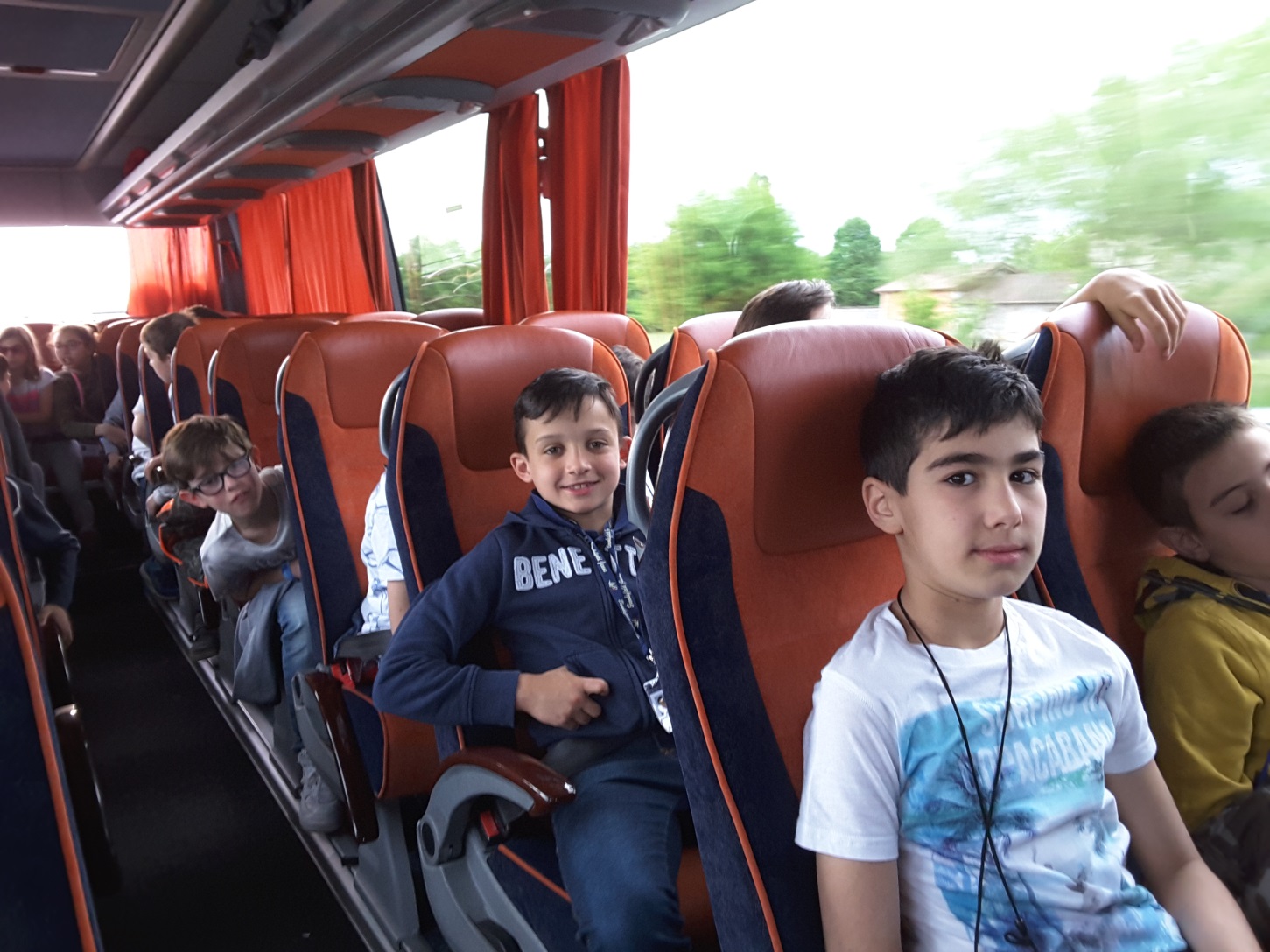 Now we are in turin
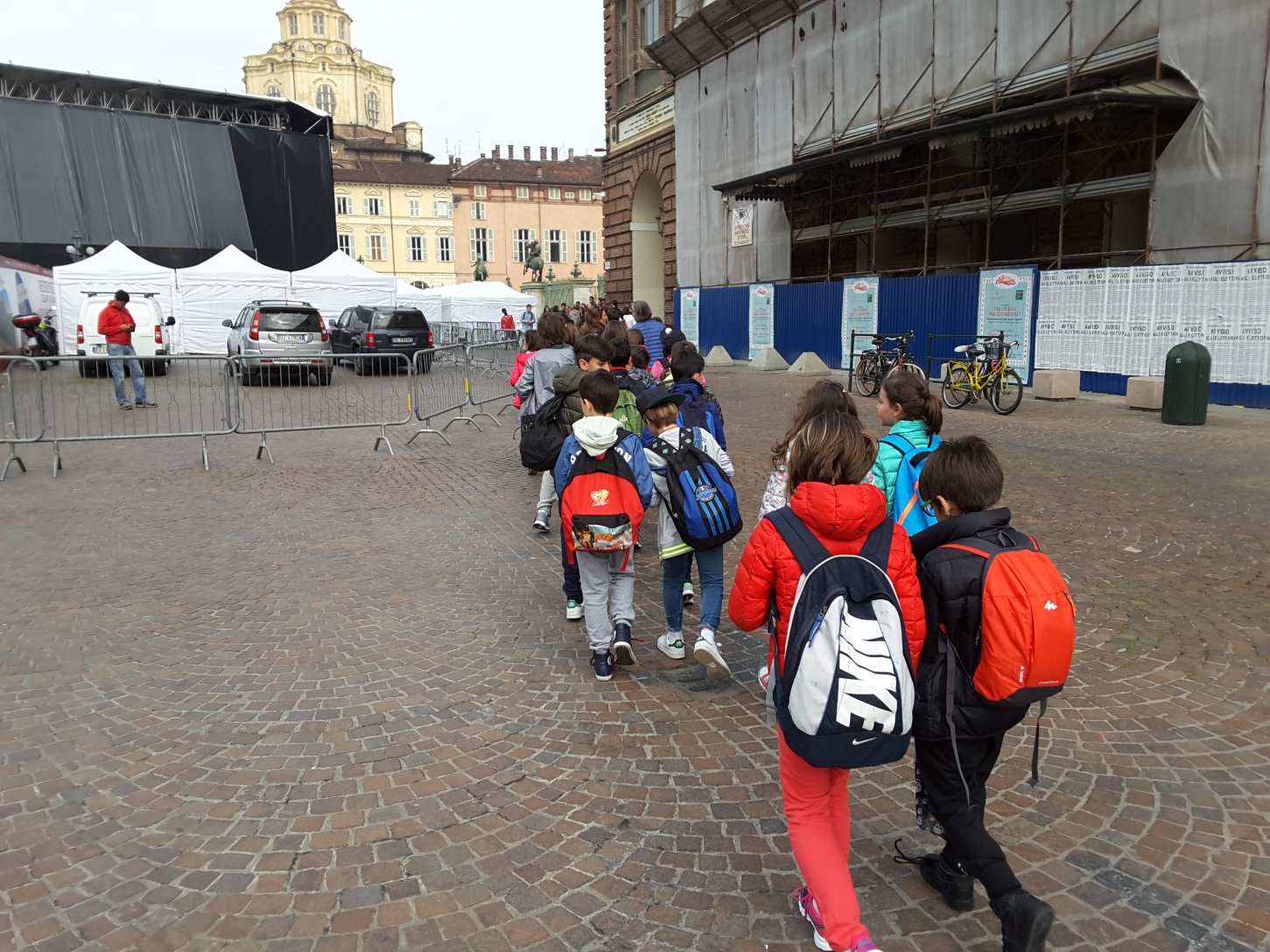 PALAZZO REALE (Royal palace)
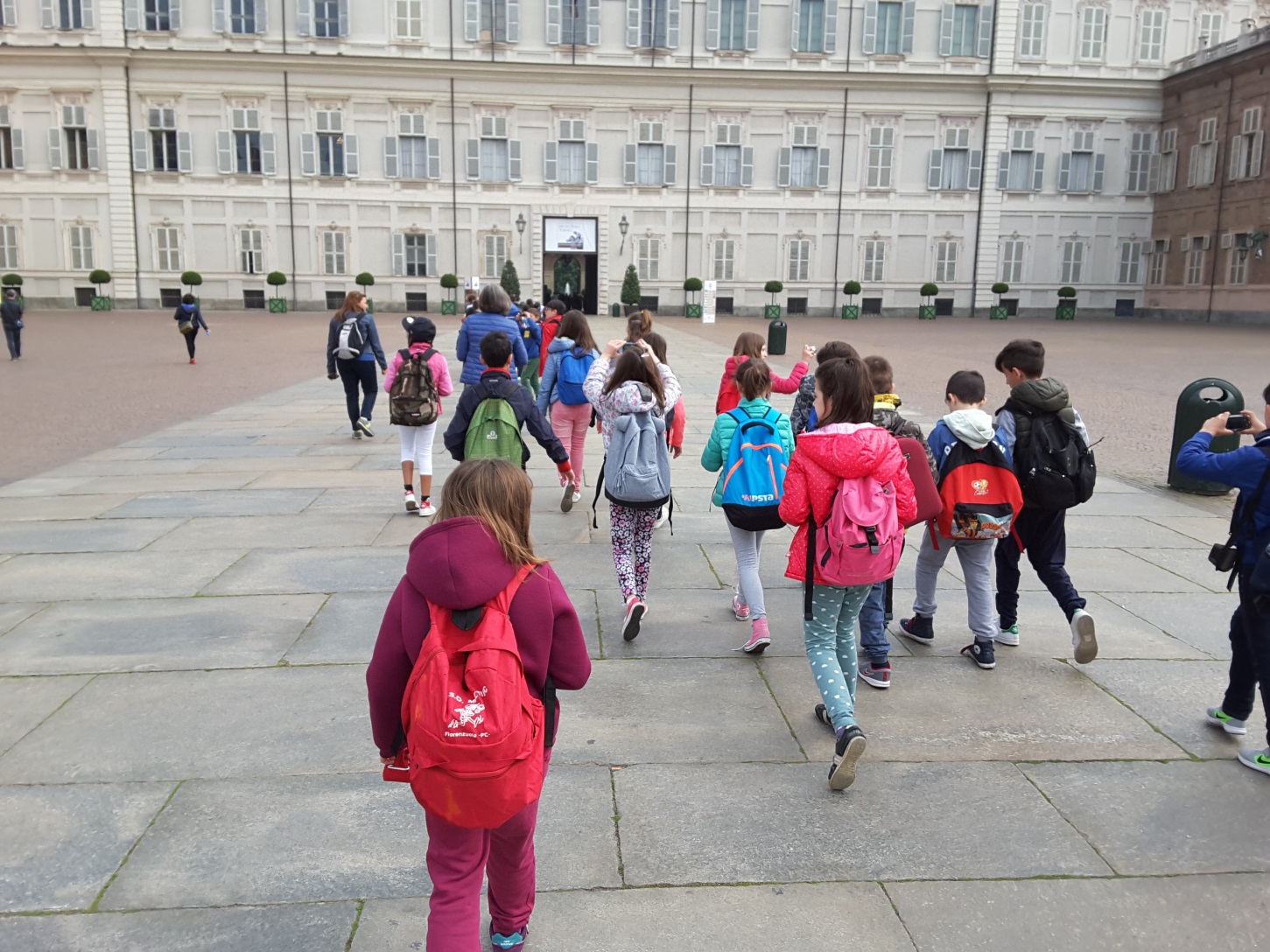 The throne room
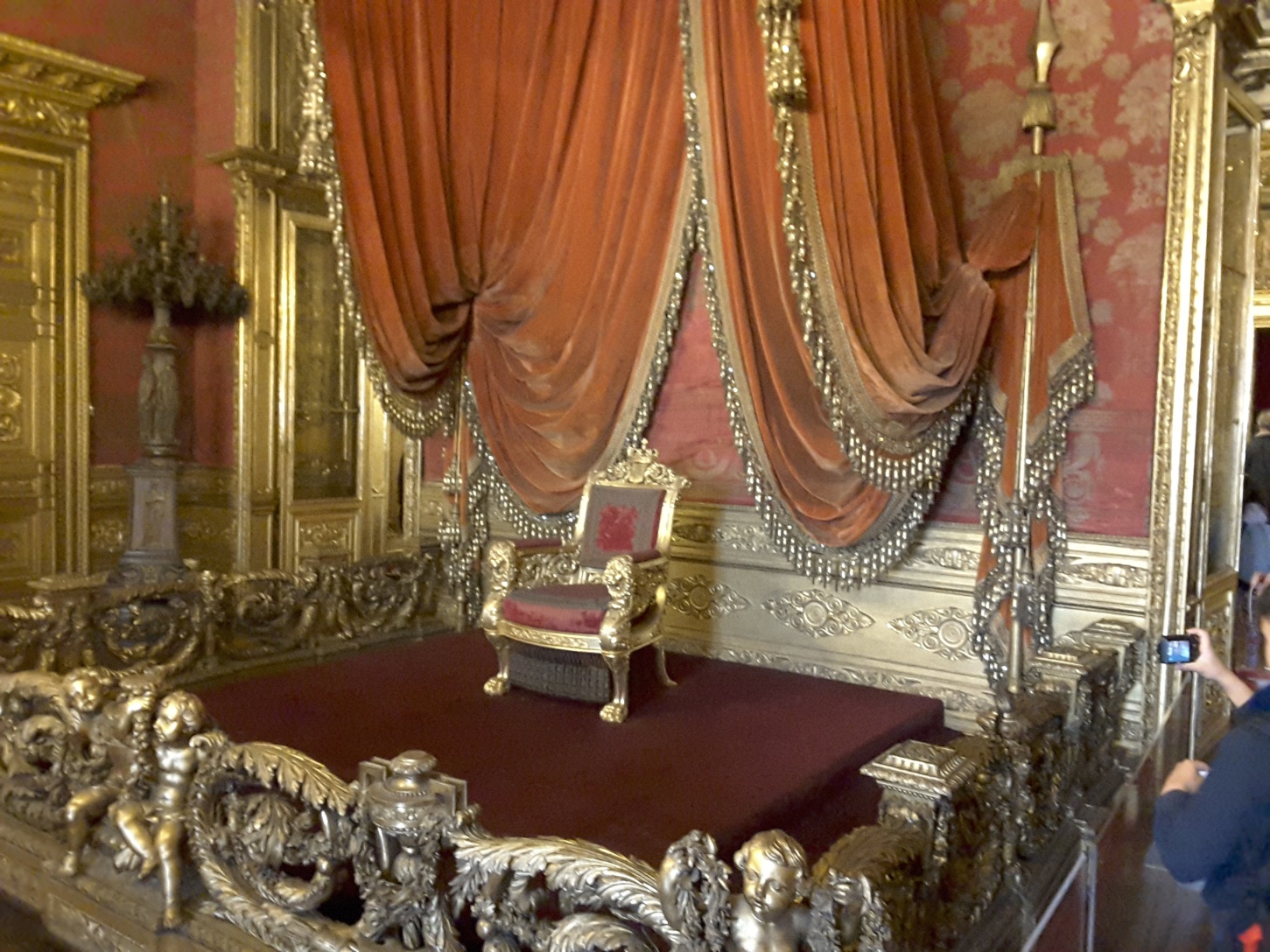 The army museum
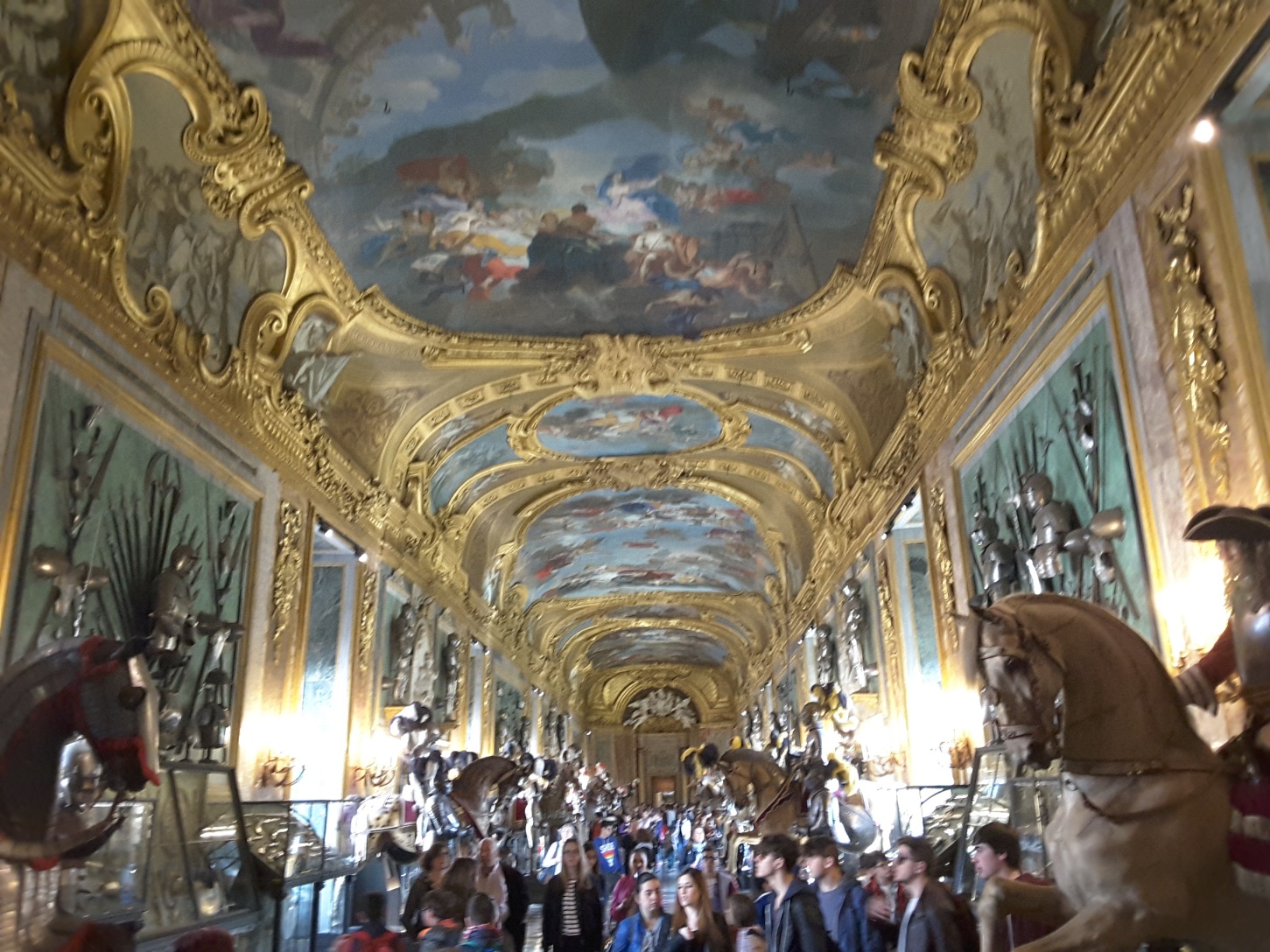 An armour
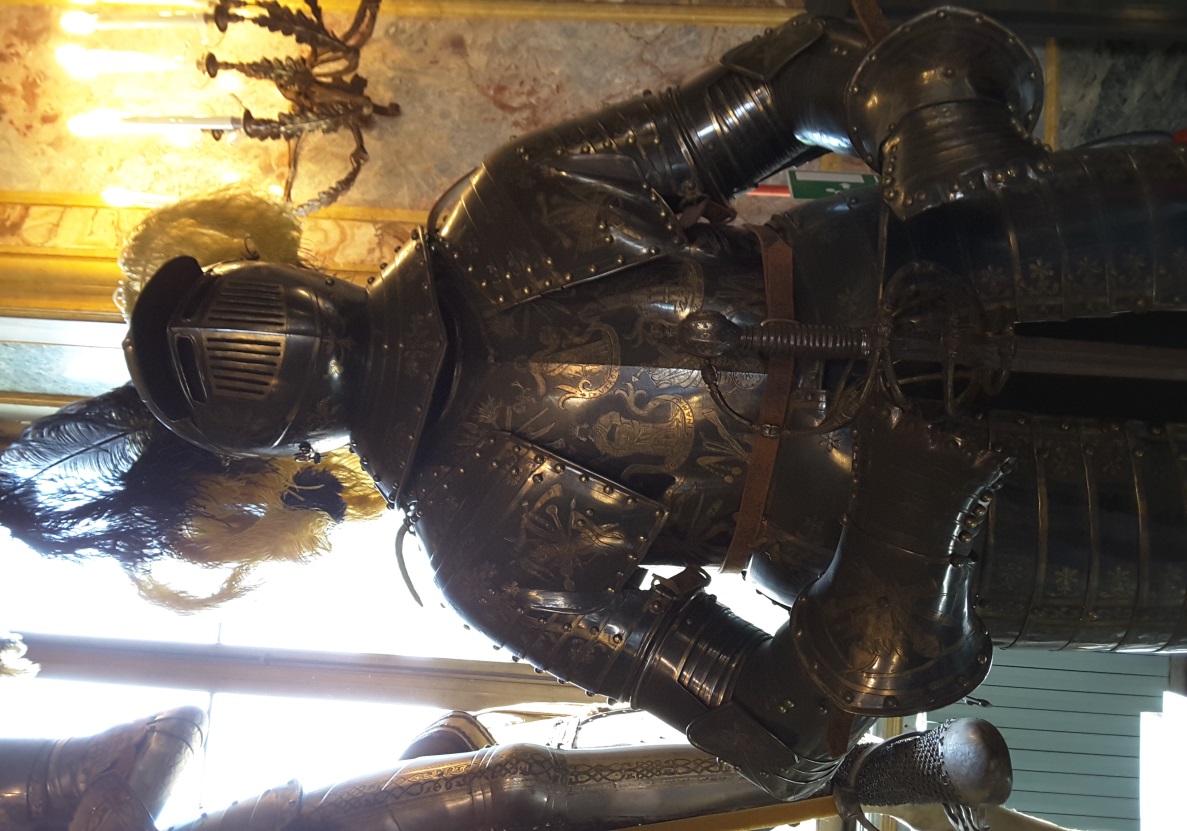 The gardens of the royal palace
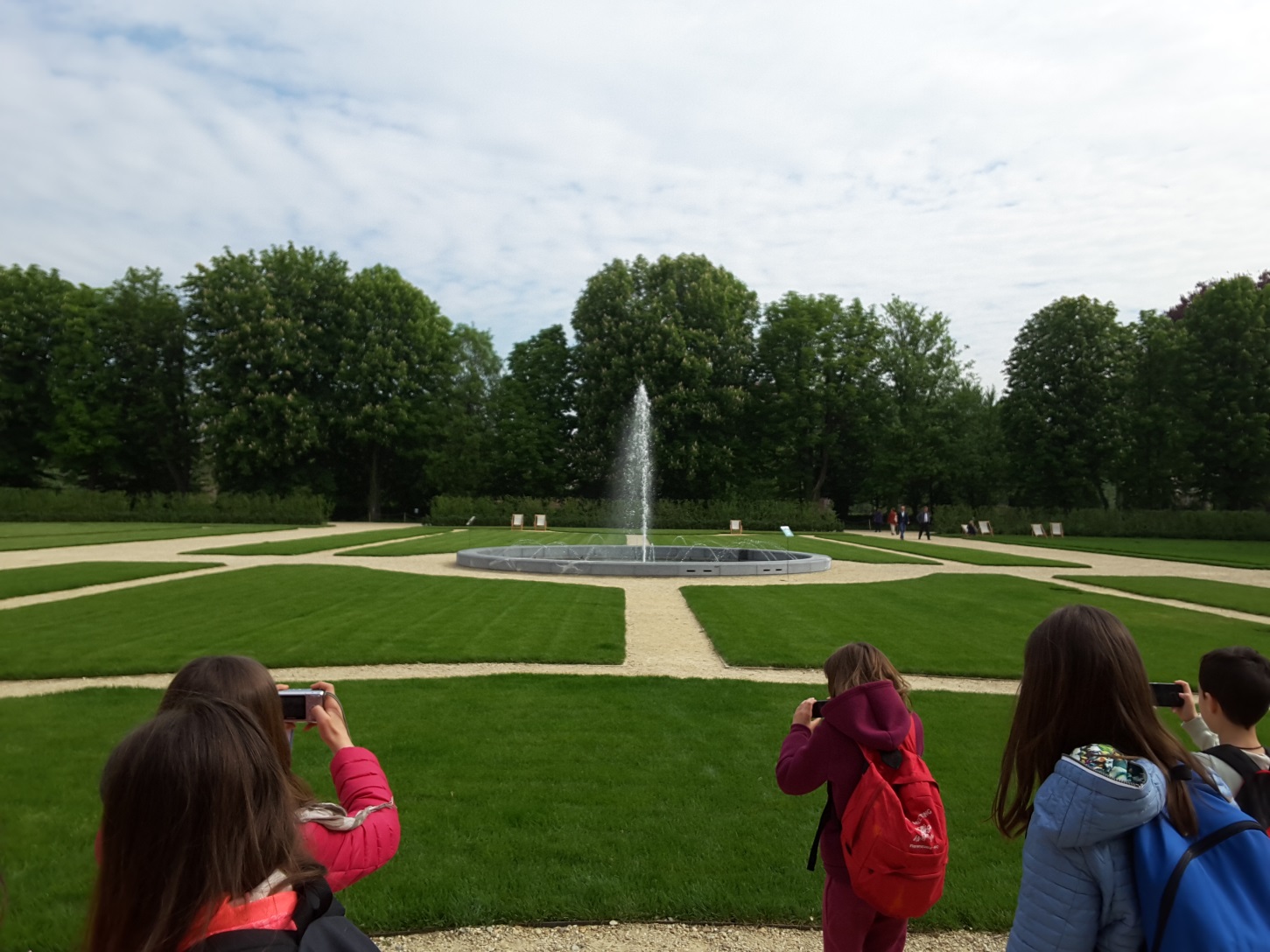 Egyptian museum
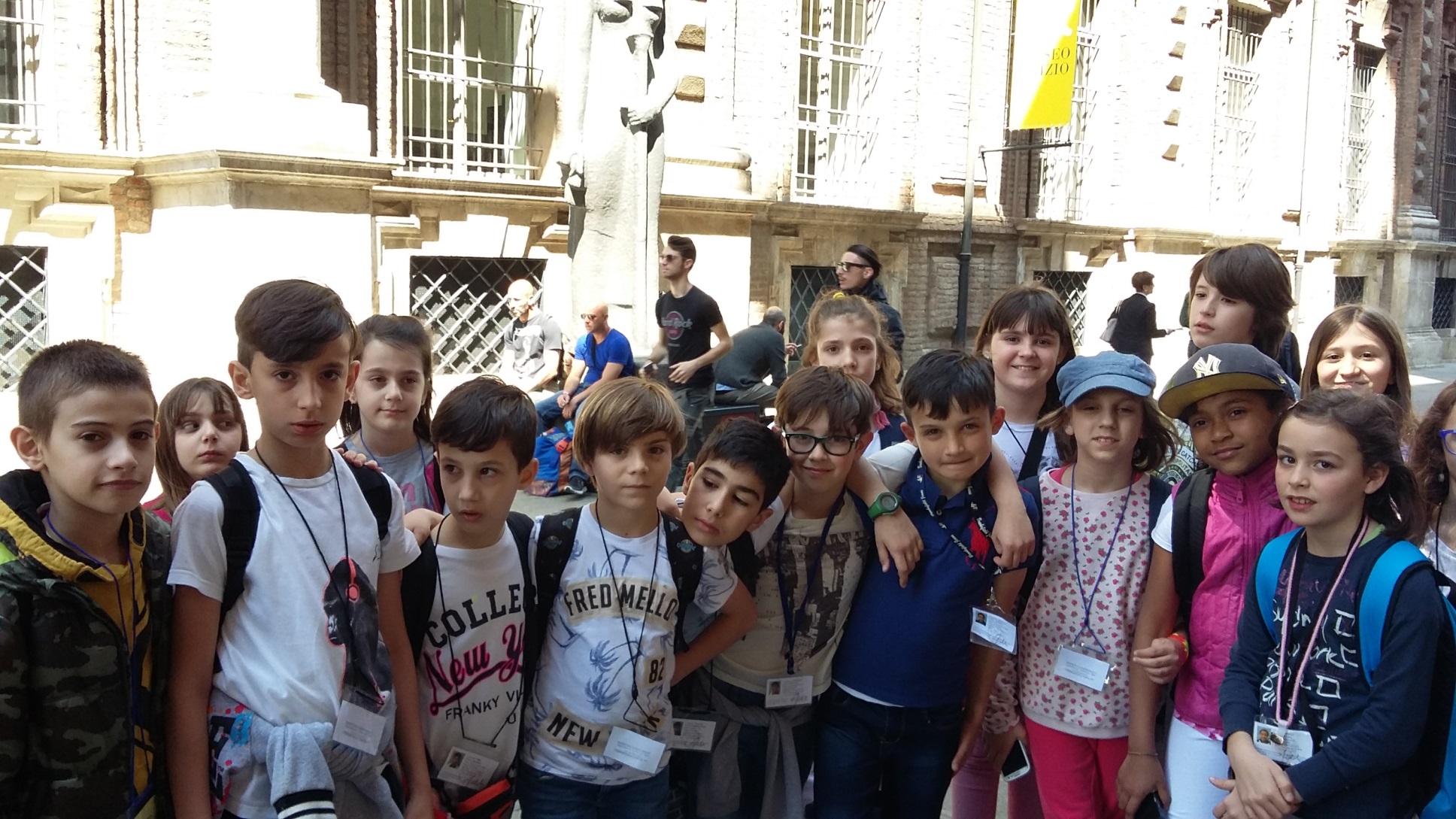 A mummy
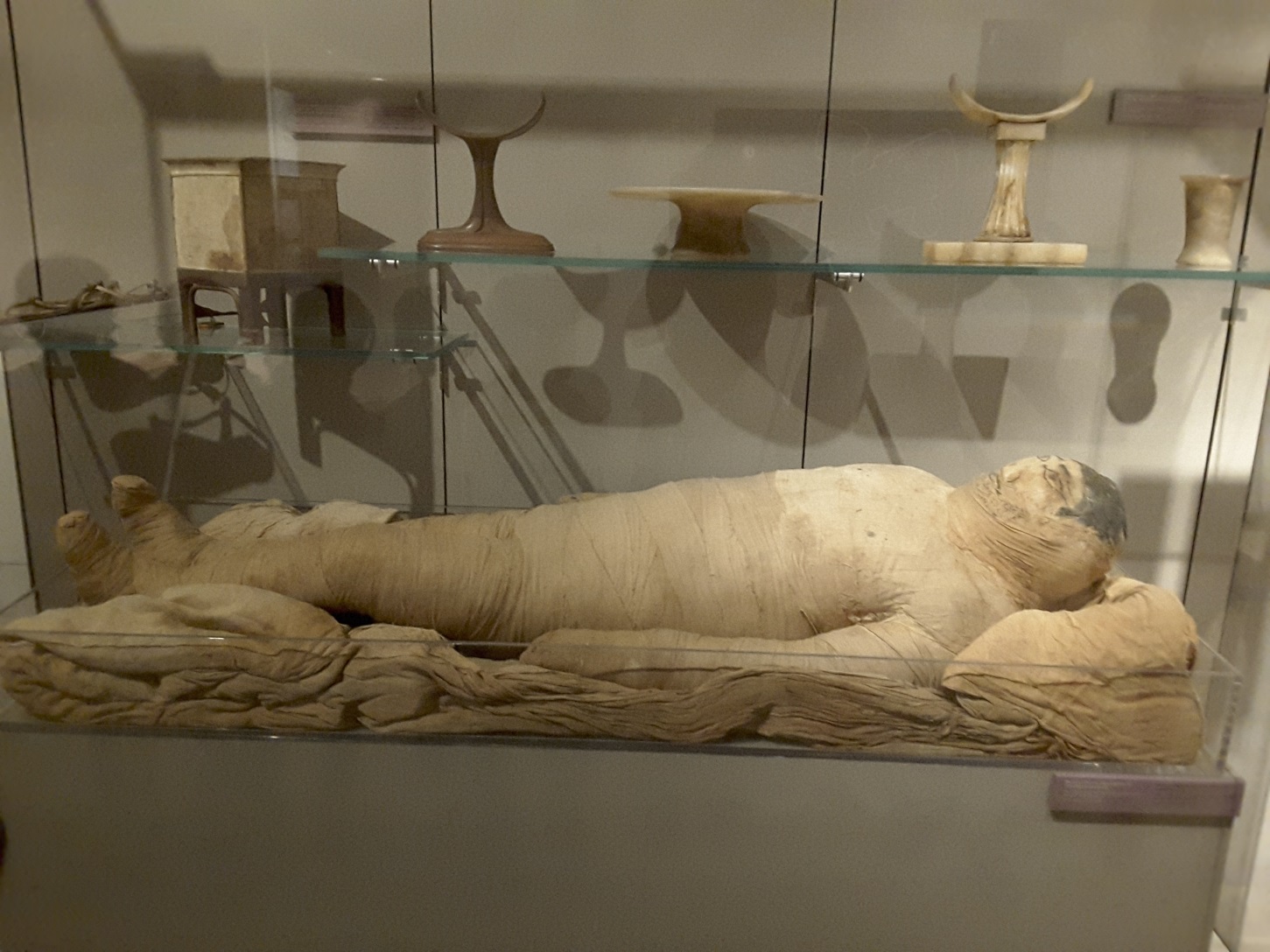 A papyrus
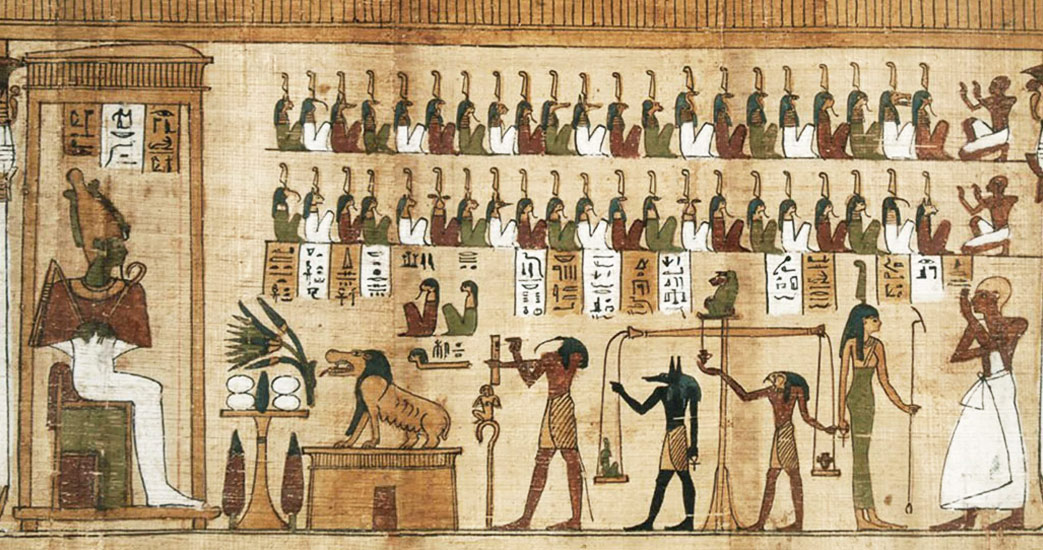 4,000 years old egyptian tunics
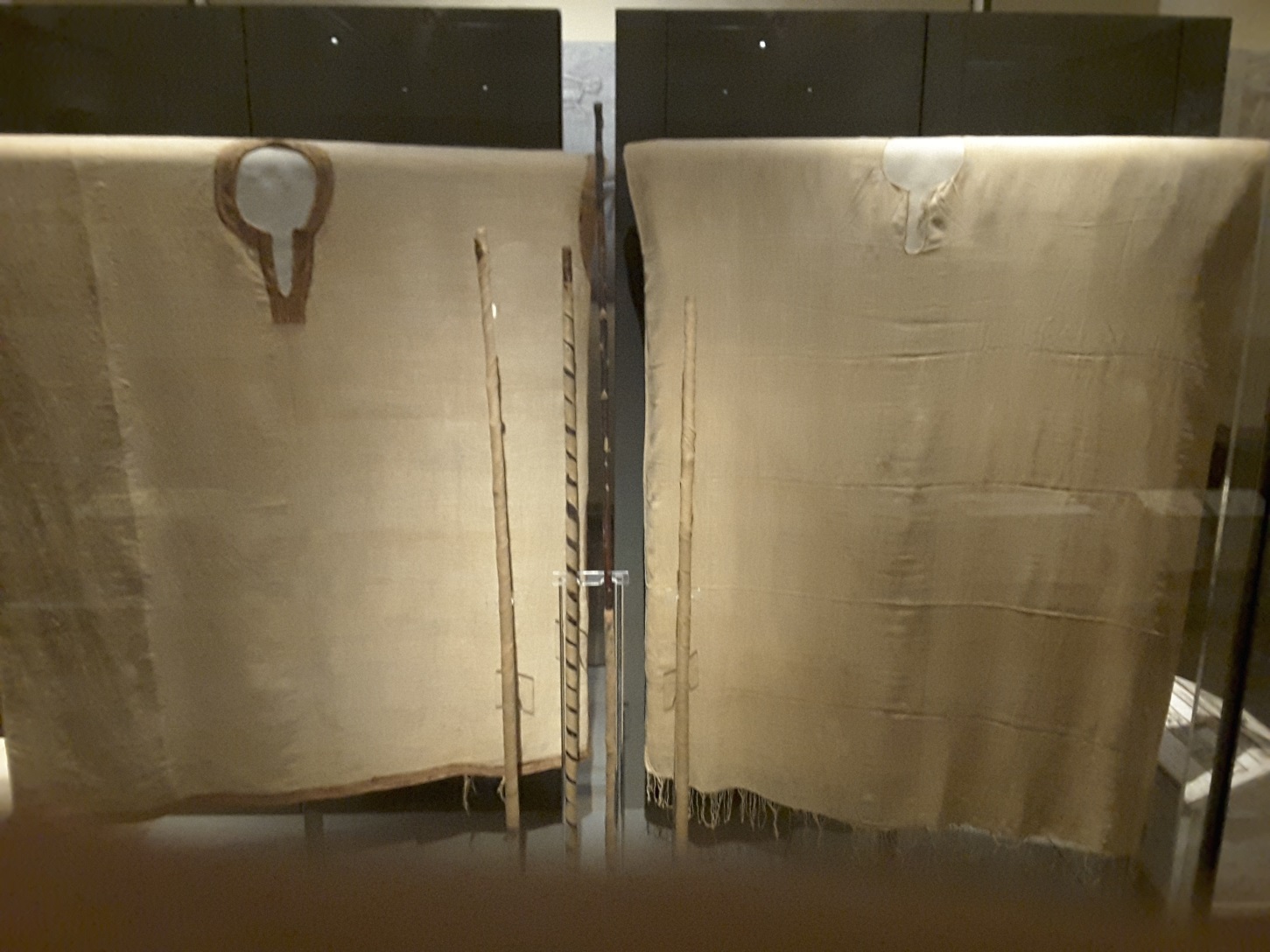 A human Hair wig
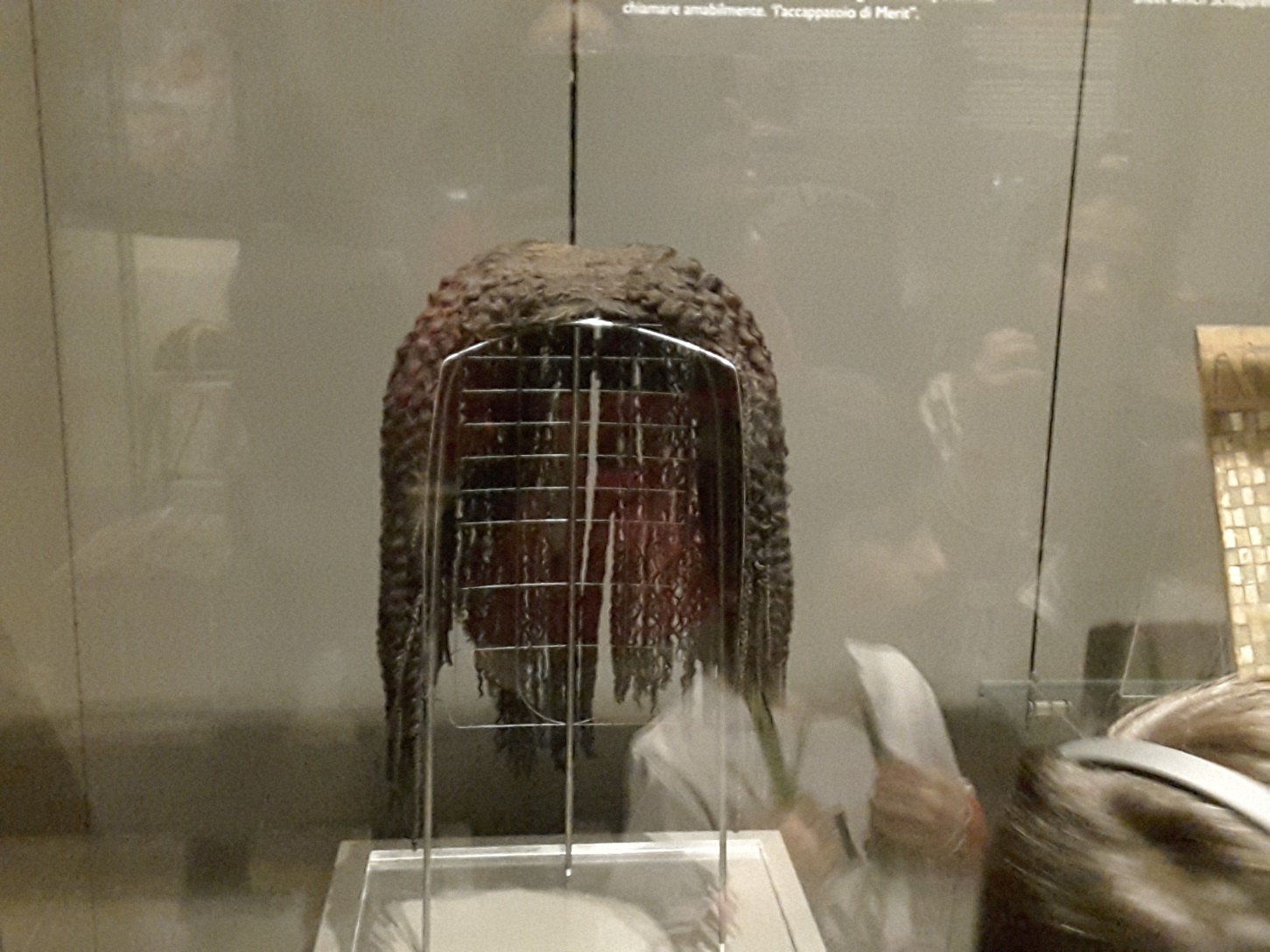 A child mummy
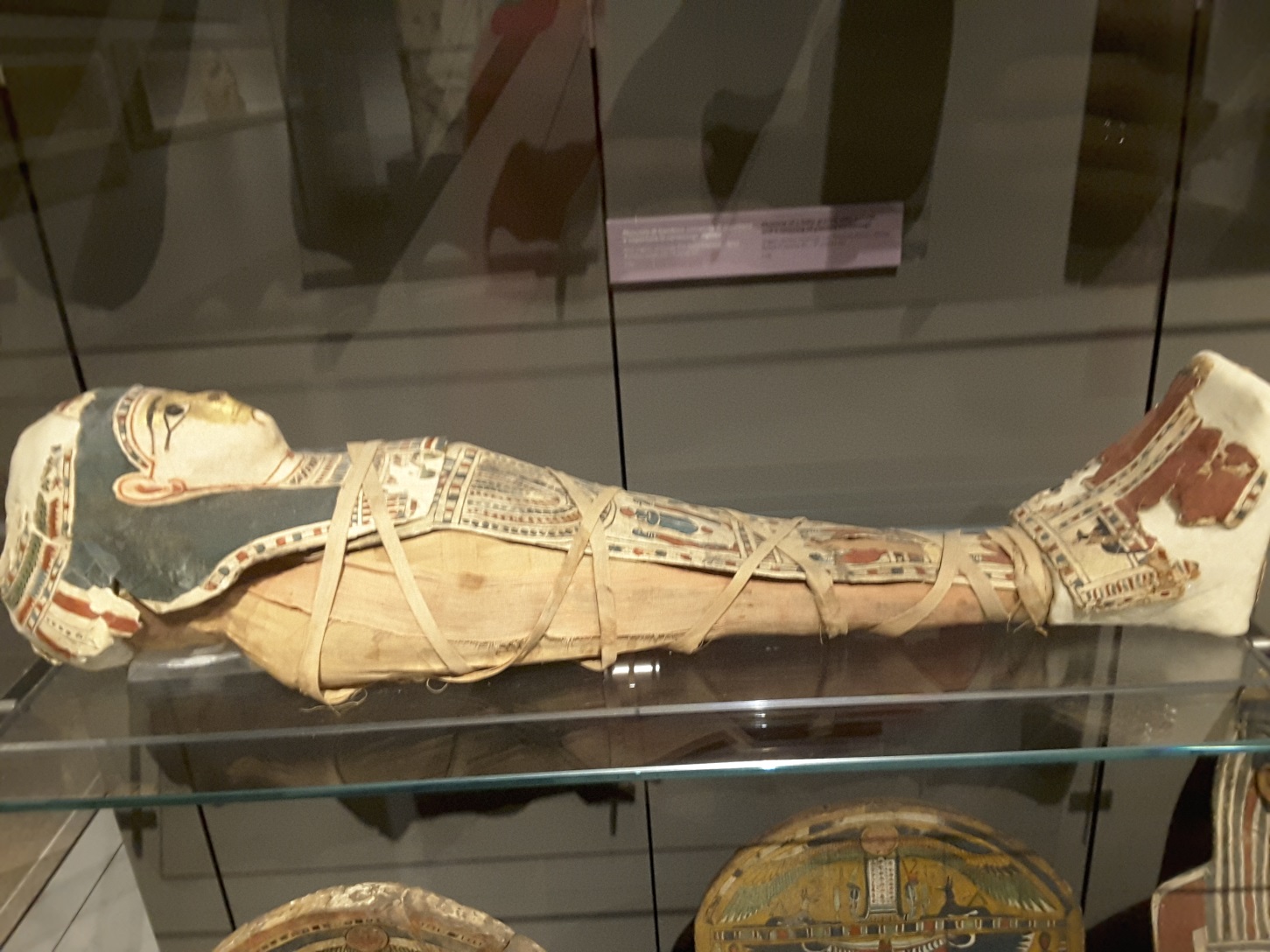 A sarcophagus
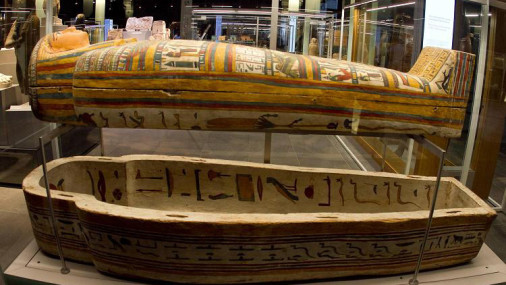 The sphinx
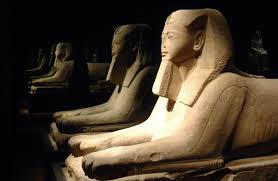 The kings chamber
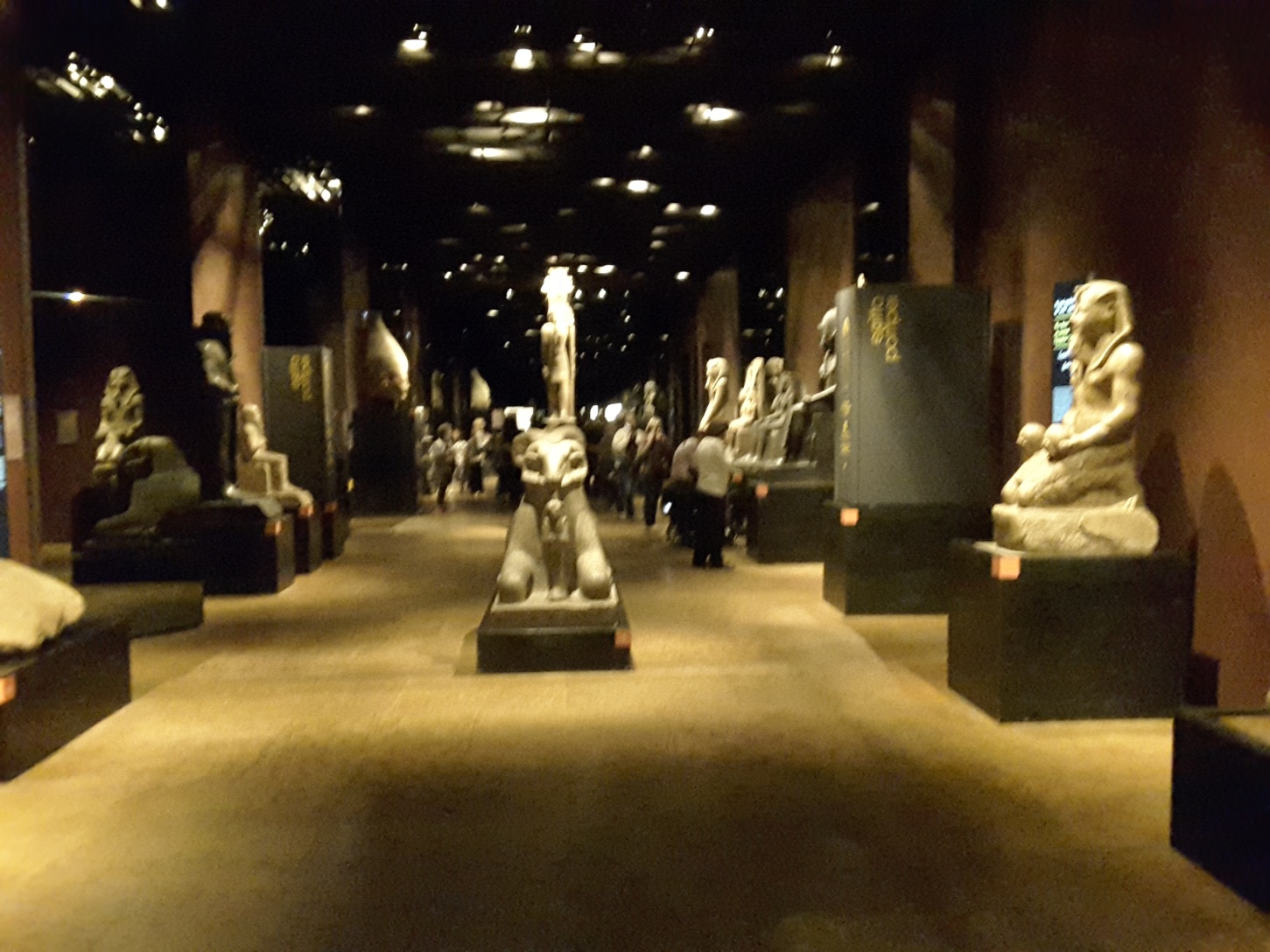